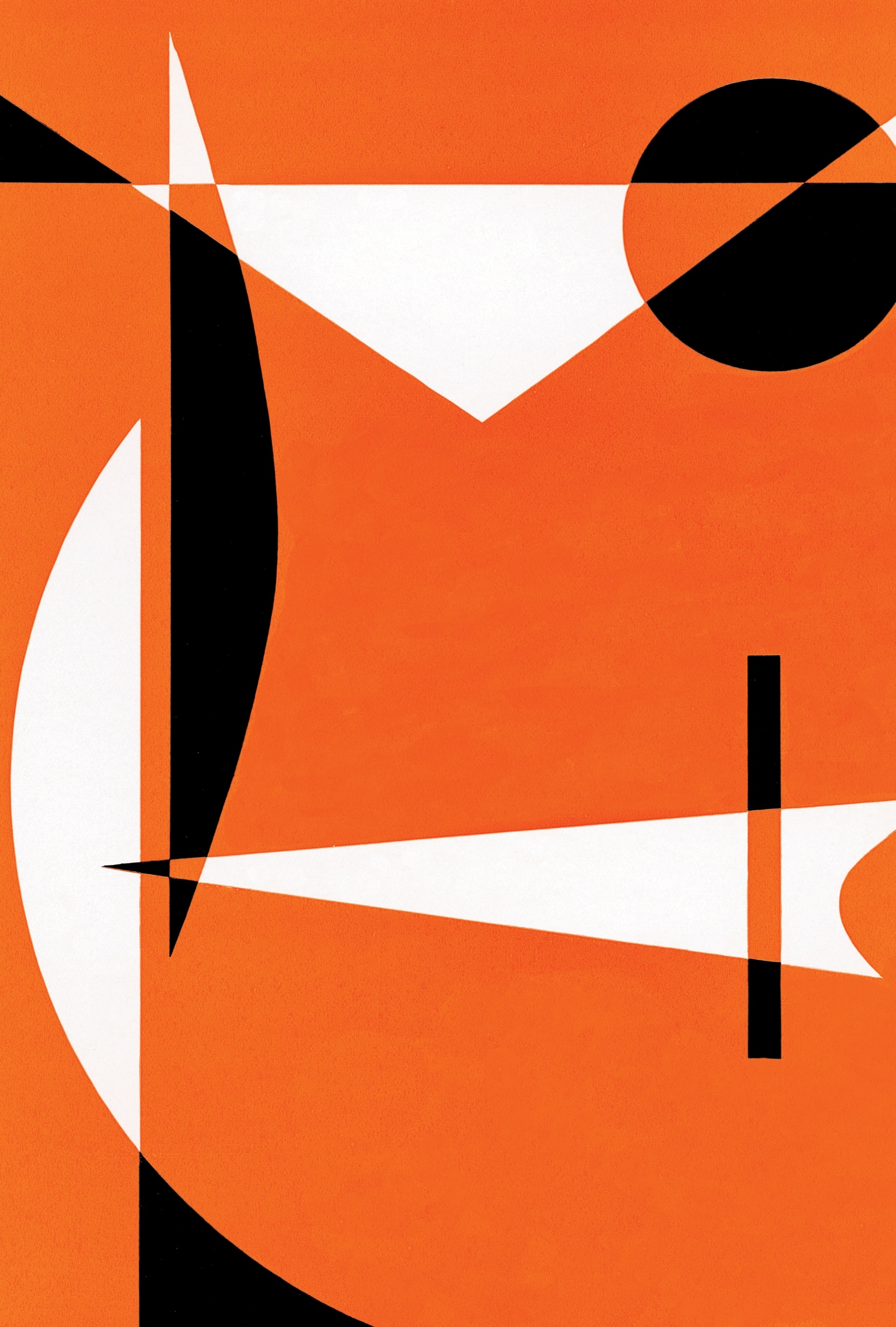 Gamification in Sustainability Education
putting the fun in fundamentals
Elaine Edmonds MSc Regeneration, Msc Spatial Planning, PG Dip Urban Design,  BA Hon Natural Science
Gamification is a process
-New Lecturer
-New Module (with no handover)
-Introductory class
-Gaps in background knowledge
-Lack of inherent interest
-Short timeline
Why did I ‘Gamify’
Primarily… boredom
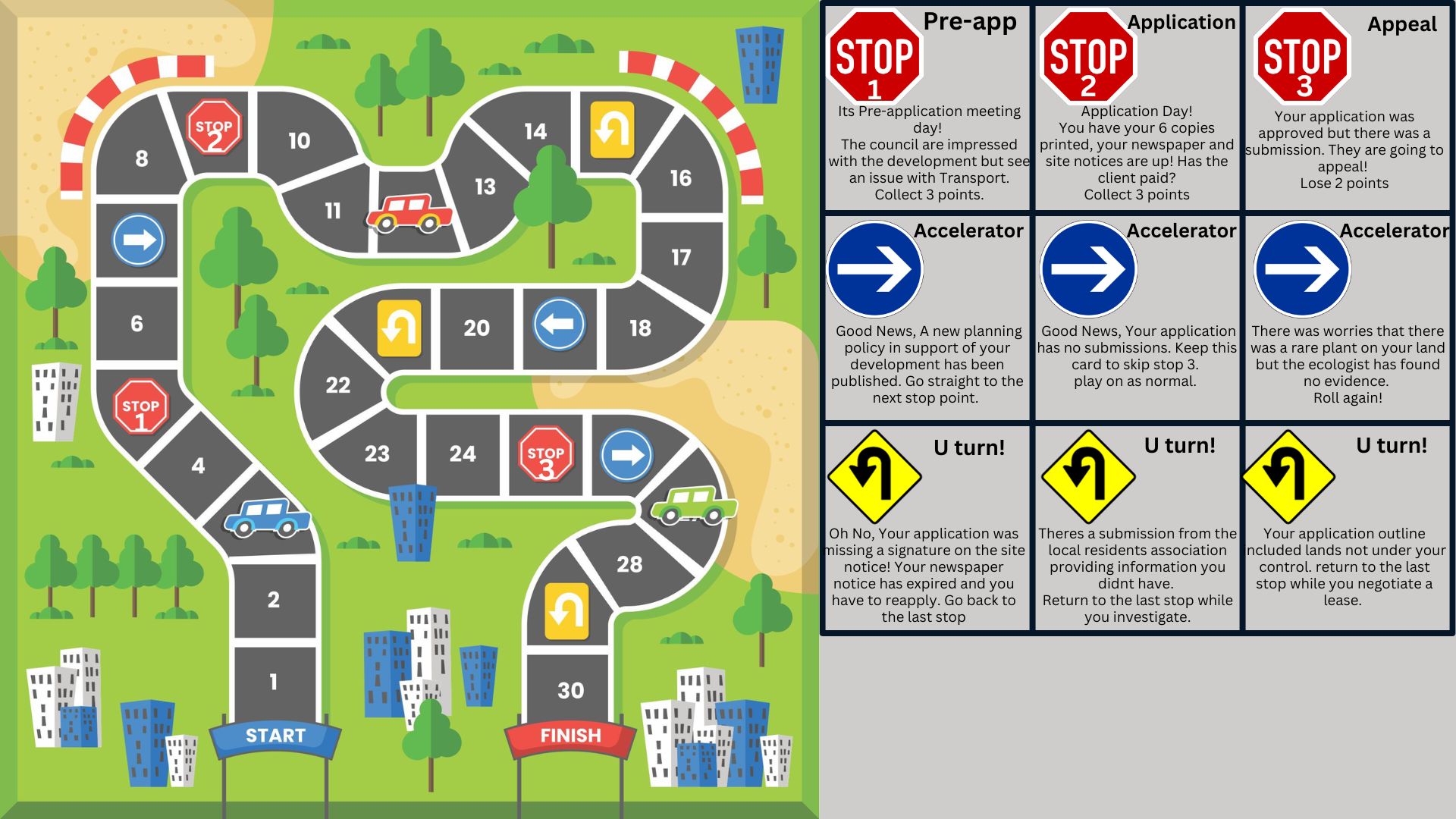 What
Simple dice roll game inspired by ‘The game of life’
Steps mirror steps in the process of planning 
Roll a dice and pick a card, gather points
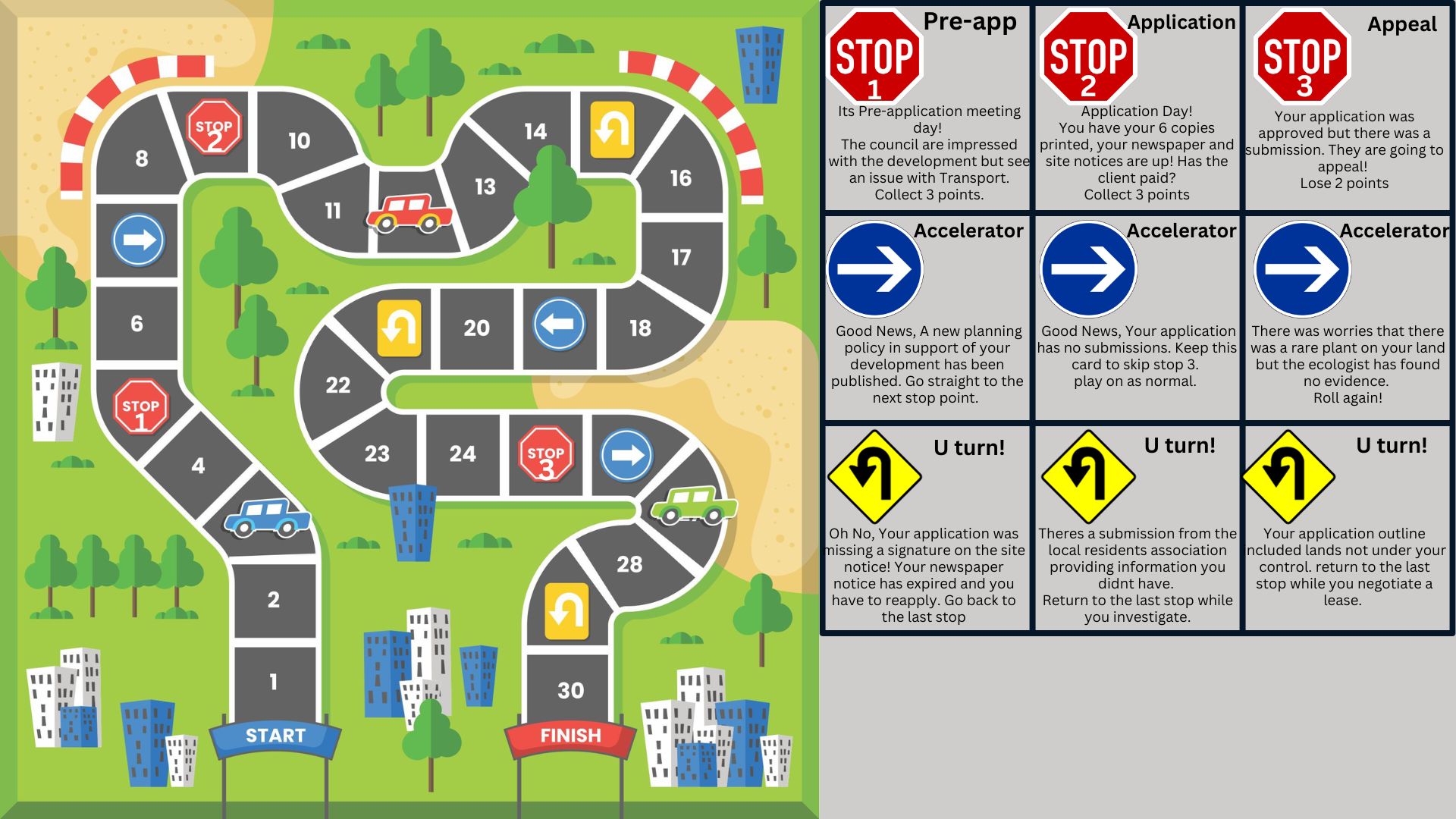 Where can I use the game?
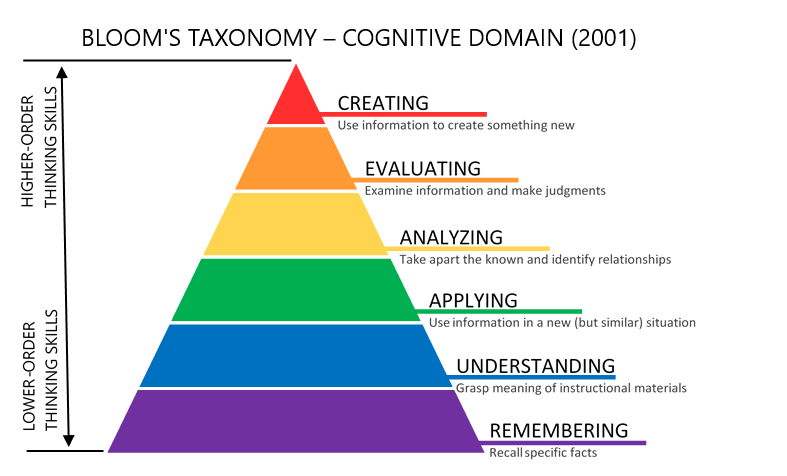 Third use case- 
System Analysis and creation
Masters classes expand the game
Second use case- 
Communication Skills Example
4th year module on planning consultation
First use case- 
Learning the process steps
Undergraduate introduction classes
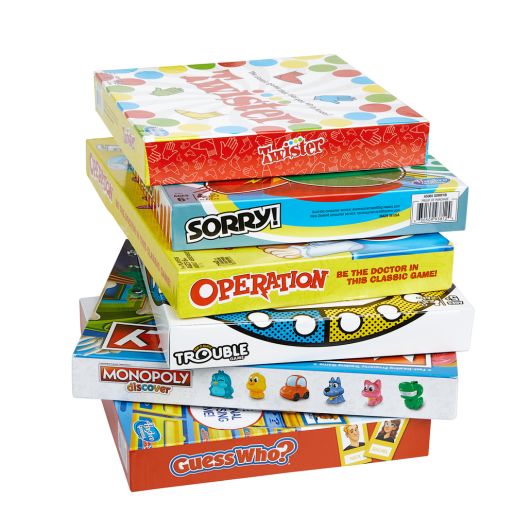 How I approached it
Facts and Figures-
Trivia games

Process and systems-
Roll and Move games

Analysis Skills-
Resources management, Engine builder or Eurogames
What was I trying to teach? eg
-Facts and Figures
-Processes and Systems
-Analysis Skills

What ‘real life’ games demonstrate that?
https://www.gameology.com.au/blogs/news/types-of-board-games-explained
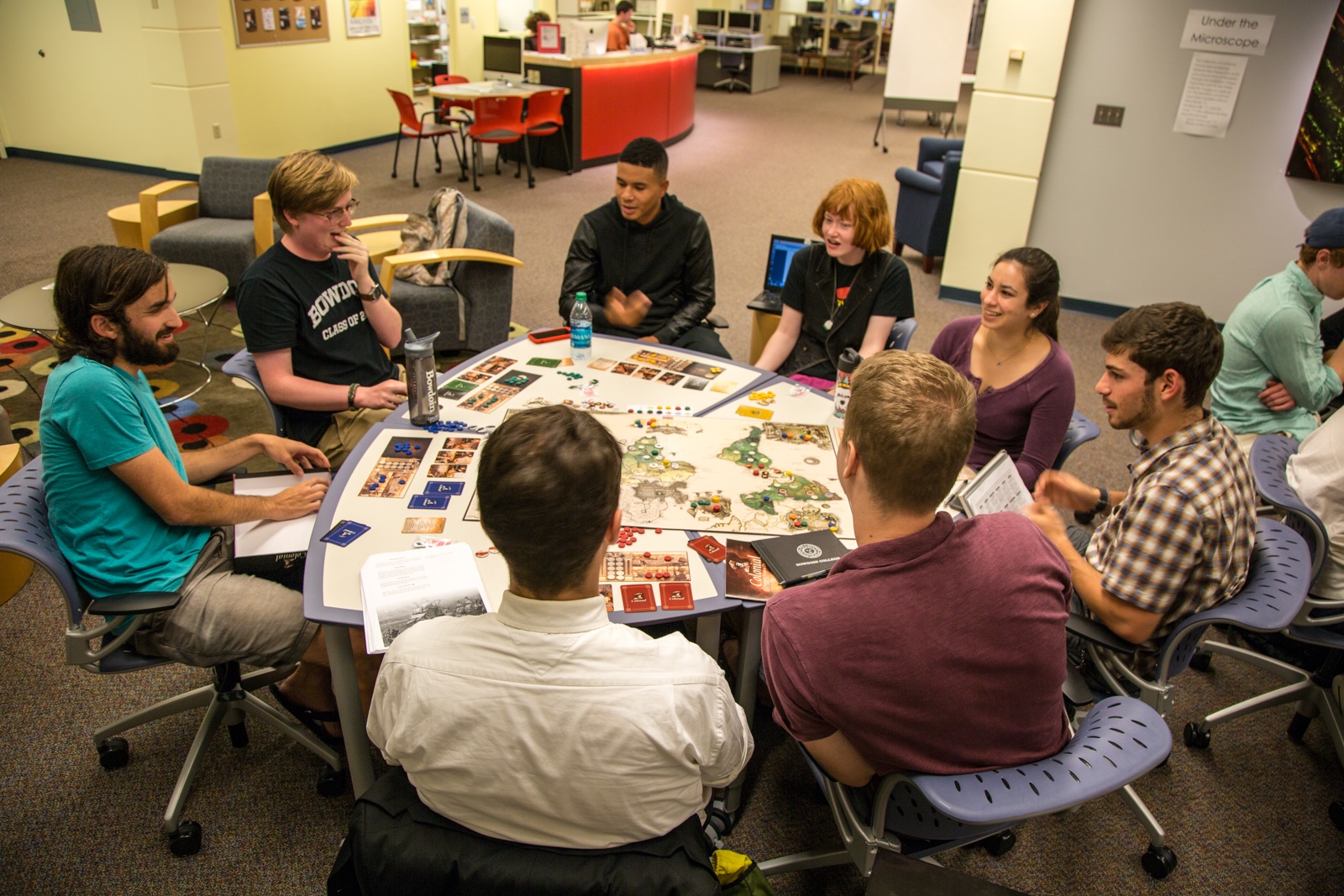 So when will you Gamify?